Corso di Economia A.A. 2022_2023UTE_Università della Terza Età «Cardinale Giovanni Colombo»
Dott. Emanuele Sorrentino
Commercialista e Revisore Legale
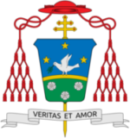 Milano, 23 Febbraio 2023
1
CONDOMINIO - DEFINIZIONE
L'art. 2 lett. F del  decreto legislativo n. 104 del 2014 definisce il condominio come “edificio con almeno due unità immobiliari, di proprietà in via esclusiva di soggetti che sono anche comproprietari delle parti comuni”.
Quindi qualsiasi edificio con due unità abitative distinte e con aree in comune rientra nella definizione di condominio.
All'interno di questa variegata categoria, che in Italia coinvolge oltre 12 milioni di edifici, di questi circa 900 mila edifici in Italia sono registrati all’Agenzia delle Entrate come condomini e hanno il codice fiscale.
2
CONDOMINIO – ASPETTI GIURIDICI
La legge distingue i condomini dove è necessaria la presenza di un amministratore da quelli che non necessitano di alcuna forma di amministrazione. I condomini con più di 8 unità abitative, hanno per legge necessità di dotarsi di codice fiscale e di nominare un amministratore.
Il condominio negli edifici, anche se dotato di codice fiscale, non ha alcuna autonomia giuridica propria nel senso che viene comunemente definito come un ente di gestione. Questo significa che ogni condomino può essere chiamato a rispondere delle obbligazioni contratte,  in nome e per conto del condominio nei confronti dei terzi.
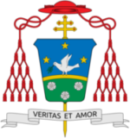 3
CONDOMINIO – ASPETTI GIURIDICI
In poche parole i debiti contratti dal condominio possono ricadere direttamente nei confronti dei singoli proprietari anche se sono in regola con il pagamento dei ratei condominiali.
Ciò è possibile sulla base dell'art. 66 delle disposizioni di  attuazione del codice civile che consente al creditore del condominio di agire contro il singolo condomino, dopo aver tentato di ottenere il pagamento dai condomini morosi, limitatamente alle proprie quote millesimali.
Quindi è possibile, in estrema sintesi, che un condomino, seppur in regola con il pagamento degli oneri condominiali, possa essere costretto a dover pagare ulteriori somme per i debiti contratti nell'interesse del condominio.
4
CONDOMINIO – ASPETTI GIURIDICI
Il condominio, non può fallire, in quanto non dotato di personalità giuridica.
Il condominio può essere coinvolto in una procedura di fallimento nel caso in cui uno o più condòmini falliscano e ciò porta, a una serie di situazioni che si ripercuotono sulla vita condominiale. Affinché il condomino possa fallire, questo deve essere di fatto un soggetto “fallibile”, ad esempio una società proprietaria di una o più unità immobiliari all’interno di un condominio.
Art. 1 Legge Fallimentare: affinché un soggetto sia fallibile deve aver avuto nei tre esercizi precedenti almeno uno di questi tre parametri:
 -	300.000 € attivo patrimoniale
 -  200.000 € ricavi lordi
 -  500.000 € debiti
5
CONDOMINIO – ASPETTI GIURIDICI
La dichiarazione di fallimento, solitamente, è preceduta da una situazione di morosità in cui è coinvolto il condomino fallito. Nei trenta giorni prima della data di udienza l’amministratore di condominio, in qualità di rappresentante legale, dovrà sottoscrivere e presentare una domanda di insinuazione al passivo.
Un problema che accade spesso è quello inerente alla mancata conoscenza del fallimento da parte del condominio. Ad ogni modo, il condominio potrà comunque presentare l’atto di insinuazione al passivo tardivamente.
6
CONDOMINIO – ASPETTI GIURIDICI
Per quanto riguarda la domanda di insinuazione al passivo, che presenta la somma richiesta, bisognerà differenziare le spese ordinarie da quelle straordinarie e questa differenziazione è importante perché, per quanto concerne le spese straordinarie di manutenzione dell’immobile, il Tribunale considera questi come crediti privilegiati, perciò dovranno essere pagati in via prioritaria rispetto agli altri crediti. 
I crediti per spese ordinarie, invece, sono crediti chirografari.
7
AMMINISTRATORE
L’amministratore di condominio si occupa della gestione dello stabile e dell’esecuzione delle delibere assembleari. Le sue competenze spaziano dalla manutenzione ordinaria alle funzioni di gestione dello stabile, passando per la conservazione dei beni comuni. Le attribuzioni dell’amministratore sono sia di carattere esecutivo (come l’attuazione delle delibere) che amministrativo (ad esempio, gli adempimenti fiscali e tributari).
L’amministratore può essere scelto tra i condomini oppure deve frequentato un corso di formazione iniziale (72 ore) e svolgono attività di formazione periodica (15 ore l’anno) in materia di amministrazione condominiale. 
Tutti i provvedimenti adottati dall’amministratore nell’ambito dei suoi poteri sono obbligatori per i condomini (art. 1133 c. 1 c.c.)
8
AMMINISTRATORE
L’Amministratore di condominio avrà inoltre il compito di:
verificare come vengono usati i beni e i servizi comuni, ad esempio le scale, gli androni, il cortile, disciplinandone il godimento e garantendo la manutenzione (art. 1130 c.1 c.c.). Il codice civile prevede che, in caso di attività che incidano negativamente sulle destinazioni d’uso delle parti comuni, l’amministratore diffidi l’esecutore tramite richiami formali o informali o tramite anche l’irrogazione di una sanzione. 
L’art. 70 delle disposizioni attuative del codice civile prevede il pagamento di una somma da euro 200 a euro 800 in caso di recidiva da parte dell’esecutore, sarà però compito dell’assemblea decidere sulla sanzione
9
AMMINISTRATORE – MALA GESTIO
Si parla di “mala gestio” dell’amministratore quando tale soggetto conduce una cattiva gestione del condominio, che può riguardare vari aspetti, dalla tenuta della contabilità alla gestione amministrativa, più in generale di tutti gli obblighi e i doveri facenti capo all’amministratore durante l’espletamento del mandato. 
La mala gestio dell’amministratore di condominio determina una responsabilità contrattuale dello stesso alla quale possono conseguire danni di natura patrimoniale e non patrimoniale al condominio e ai condòmini. In entrambi i casi il condominio o i singoli condòmini possono agire in giudizio per domandare il risarcimento del danno.
10
AMMINISTRATORE – MALA GESTIO
L’amministratore di condominio può essere responsabile penalmente quando viola una norma penale. La responsabilità penale dell’amministratore di condominio emerge dal dettato degli articoli 1130, commi tre e quattro e 1135, secondo comma del codice civile.
Ai sensi della prima norma citata, l’amministratore deve “riscuotere i contributi ed erogare le spese per la manutenzione ordinaria delle parti comuni dell’edificio e per l’esercizio dei servizi comuni”. 
Ai sensi della seconda norma, egli deve “compiere gli atti conservativi relativi alle parti comuni”. 
Da tali prescrizioni legislative emerge l’obbligo in capo all’amministratore di vigilare sulle parti comuni dell’edificio, provvedere alla loro conservazione e ad adottare tutte le misure necessarie alla sicurezza dei condomini e dei terzi.
11
AMMINISTRATORE – MALA GESTIO
Si può dunque affermare che l’amministratore è penalmente responsabile se:
 non adotta le misure necessarie alla sicurezza nell’edificio condominiale;
 omette di eseguire lavori in parti dell’edificio in fase di rovina. Si può avere in tal caso la fattispecie di cui all’articolo 677 del codice penale ovvero l’omissione di lavori in edifici e costruzioni;
 non osserva norme di pubblica sicurezza o norme di legge. Tale ipotesi può integrare il reato di inosservanza di un provvedimento di pubblica autorità di cui all’articolo 650 del codice penale;
 non ottempera ad obblighi previdenziali e assicurativi del personale impiegato nel condominio;
 omette di intervenire per evitare che si creino situazioni di pericolo.
12
AMMINISTRATORE
L’amministratore deve redigere il rendiconto e convocare l’assemblea entro 180 giorni per l’approvazione. Il rendiconto deve essere presentato anche se l’amministratore sia stato revocato o sia dimissionario.
13
IL RENDICONTO
L’art. 1130 bis definisce rendiconto condominiale, il documento che contiene:
 le voci di entrata e di uscita, 
 ogni altro dato inerente alla situazione patrimoniale del condominio,
 i fondi disponibili e le eventuali riserve.

Si compone di:	
 un registro di contabilità,
 un riepilogo finanziario,
 una nota sintetica esplicativa della gestione con l'indicazione dei rapporti in corso e delle questioni pendenti.
14
ASSEMBLEA CONDOMINIALE
L’assemblea dei condòmini è l’organo principale del condominio, essa provvede:
 alla nomina e alla conferma dell’amministratore e sulla sua retribuzione;
all’approvazione del preventivo delle spese occorrenti durante l’anno e alla relativa ripartizione tra i condòmini;
all’approvazione del rendiconto annuale redatto dall’amministratore;
alle decisioni circa l’effettuazione di lavori straordinari

L’attività dell’assemblea viene fotografata in un documento chiamato verbale e le decisioni che essa prende sono dette deliberazioni. Le deliberazioni assembleari sono obbligatorie per tutti i condomini, anche se assenti o dissenzienti
15
ASSEMBLEA CONDOMINIALE
L’assemblea, oltre che annualmente in via ordinaria, può essere convocata in via straordinaria dall’amministratore quando questi lo ritiene necessario o quando ne è fatta richiesta da almeno due condomini che rappresentino un sesto del valore dell’edificio.
L’avviso di convocazione, contenente specifica indicazione dell’ordine del giorno, deve essere comunicato almeno cinque giorni prima della data fissata per l’adunanza in prima convocazione. Deve essere inviato a mezzo di posta raccomandata o, in alternativa, posta elettronica certificata, o tramite consegna a mano. Deve inoltre contenere l’indicazione del luogo e dell’ora della riunione.
La consegna a mano, a meno che non sia firmata, non garantisce la prova dell’avvenuta consegna nei cinque giorni richiesta dalla legge.
16
ASSEMBLEA CONDOMINIALE - QUORUM
L’assemblea in prima convocazione è regolarmente costituita con l’intervento di tanti condomini che rappresentino i due terzi del valore dell’intero edificio e la maggioranza dei partecipanti al condominio. Dunque il quorum costitutivo è pari a: 2/3 del valore e 50% di teste.

Per quanto riguarda le assemblee in prima convocazione sono valide le deliberazioni approvate con un numero di voti che rappresenti la maggioranza degli intervenuti e almeno la metà del valore dell’edificio. Dunque quorum deliberativo pari a: 50% del valore e 50% di teste intervenute. 
Stesso principio per le maggioranze assemblea straordinaria condominiale.
17
ASSEMBLEA CONDOMINIALE - QUORUM
Se l’assemblea prima convocazione non può deliberare per mancanza di quorum, quella in seconda convocazione delibera in un giorno successivo a quello della prima e, in ogni caso, non oltre dieci giorni dalla medesima.
In seconda convocazione non è richiesta una maggioranza ad hoc ma è sufficiente la presenza del 33,3% di teste e di 333,3 millesimi di valore. Il quorum deliberativo è il 50% degli intervenuti e con un numero di voti che rappresenti almeno 333,3 millesimi. Si capisce che la differenza non è da poco vista la prassi per cui la seconda convocazione sia quella in cui si svolge sempre l’assemblea.
Le deliberazioni che concernono la nomina e la revoca dell'amministratore o le liti attive e passive relative a materie che esorbitano dalle attribuzioni dell'amministratore medesimo, le deliberazioni che concernono la ricostruzione dell'edificio o riparazioni straordinarie di notevole entità devono essere sempre approvate con la maggioranza classica ovvero 50% del valore e 50% delle teste intervenute
18
ASSEMBLEA CONDOMINIALE - SVOLGIMENTO
Convocata l'assemblea, sia in prima che in seconda convocazione, l’amministratore apre il verbale. I presenti nominano un presidente, che sceglie un segretario, che si occupa della redazione del verbale che, conclusa l'assemblea, viene sottoscritto da entrambi. Gli stessi verificano la regolare convocazione di tutti i partecipanti al condomino e passano quindi a trattare i punti all’ordine del giorno.
I condòmini possono partecipare all’assemblea per mezzo di un rappresentante (c.d. delegato). Il delegato non può rappresentare più di 1/5 dei condomini. La delega non può essere conferita all’amministratore di condominio.
19
ALCUNE STATISTICHE
Ecco cosa dice l’Istat nel suo ultimo sondaggio demoscopico e quali sono i trend del settore immobiliare in Italia:
L’80% degli italiani vive in una casa di proprietà; 
il 35% delle abitazioni di proprietà abbisogna di ristrutturazione o risanamento.
il 18% delle famiglie paga un affitto; il canone di affitto medio è di 430,50 €;
l’affitto di abitazioni è più diffuso nelle città metropolitane (25,5%);
il 10% degli italiani versa in una difficile condizione abitativa;
il 18% dei proprietari di alloggio ha contratto un mutuo ipotecario;
la rata mensile media di un mutuo è di 586 € e il range oscilla tra i 497 € e i 636 €;
il 27,8% degli italiani si trova in una condizione di sovraffollamento abitativo.
20
ALCUNE STATISTICHE
Gli indici di alta/bassa qualità delle abitazioni sono:
 Servizi: servizi igienici, acqua potabile, acqua corrente;
 Numero di stanze: almeno una camera da letto ogni due bambini; almeno una camera da letto per ogni adulto;
ubicazione: i quartieri “cassaforte” sono i più cari, ma non tradiscono mai le aspettative e i trend di crescita di valore immobiliare;
servizi e centri educativi: presenza di mezzi di trasporto pubblici, infrastrutture pubbliche, viabilità, servizi socio-assistenziali, negozi, illuminazione e aree attrezzate;
Le abitazioni più precarie sono concentrate al sud e nelle isole (14,7%); al centro sono l’8,9%; al nord sono l’8,4%.
21
ALCUNE STATISTICHE
Nella scelta dell’alloggio (da acquistare o prendere in locazione), incidono anche le spese (spese fisse, tasse locali, imposte immobiliari, spese condominiali, costo delle utenze per servizi vari). I valori medi, sul territorio italiano, sono i seguenti:
bolletta del gas: 66,99 € medi al mese nel 2016;
bolletta del gas 119,00 € medi al mese nel 2020;
bolletta del gas 366,67€ medi al mese nel 2022; 
bolletta energia: 47,87 € medi al mese nel 2016;
bolletta energia: 51,33 € medi al mese nel 2020; 
bolletta energia: 163,58 € medi al mese nel 2022
tassa comunale rifiuti: 20 Euro medi al mese.
22
GRAZIE PER L’ATTENZIONE!
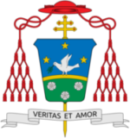 23